Cloudsource+ and Article Galaxy Scholar
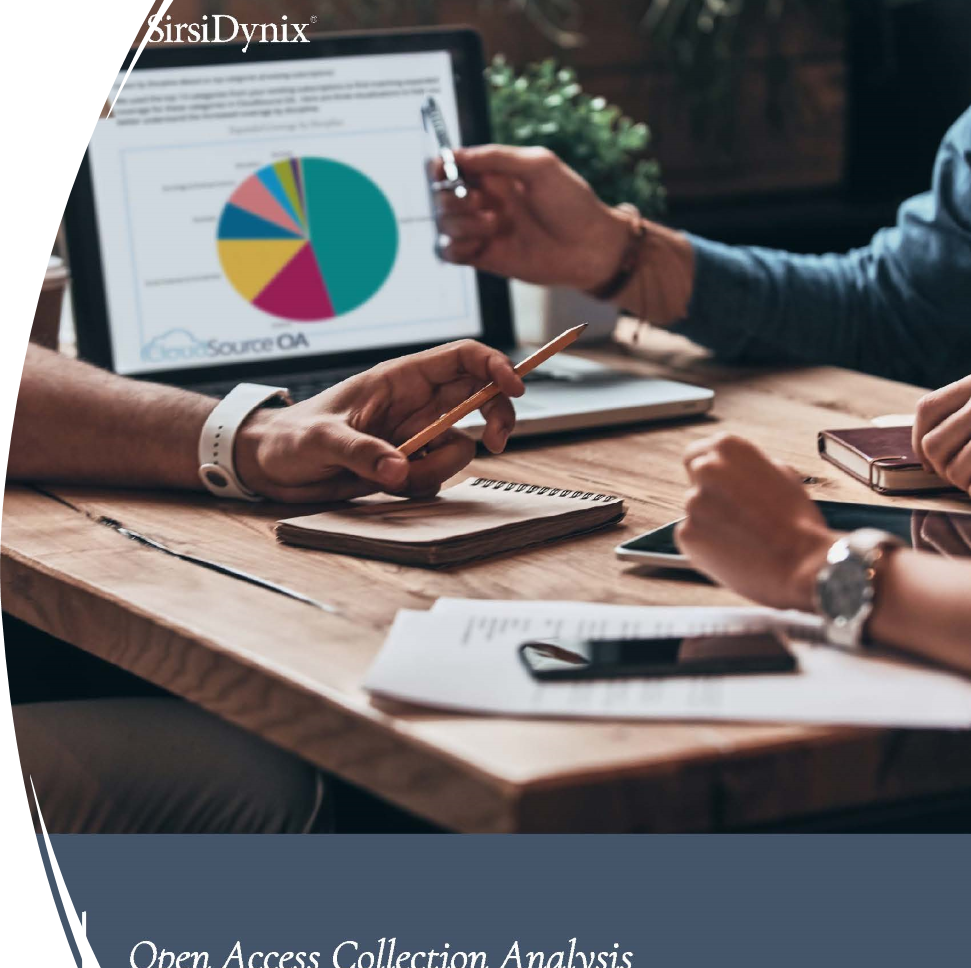 New Paradigm ModelsAnalytic MethodsNew Budgetary Possibilities
Ray Uzwyshyn, Ph.D. MBA MLIS, rju13@mstate.edu Associate Dean for Collection Management & StrategyMississippi State University Libraries
MSU Collections Budget StrategyNew Technology + Synthetic Analysis
MSU libraries are strategizing utilizing Open Access  high quality academic e-resources and technology:  CloudSource+ and with Article Galaxy Scholar to leverage current holdings towards:  Large Budget Savings,  New Open Access Possibilities & New Methodologies for analyzing and purchasing Digital e-resources
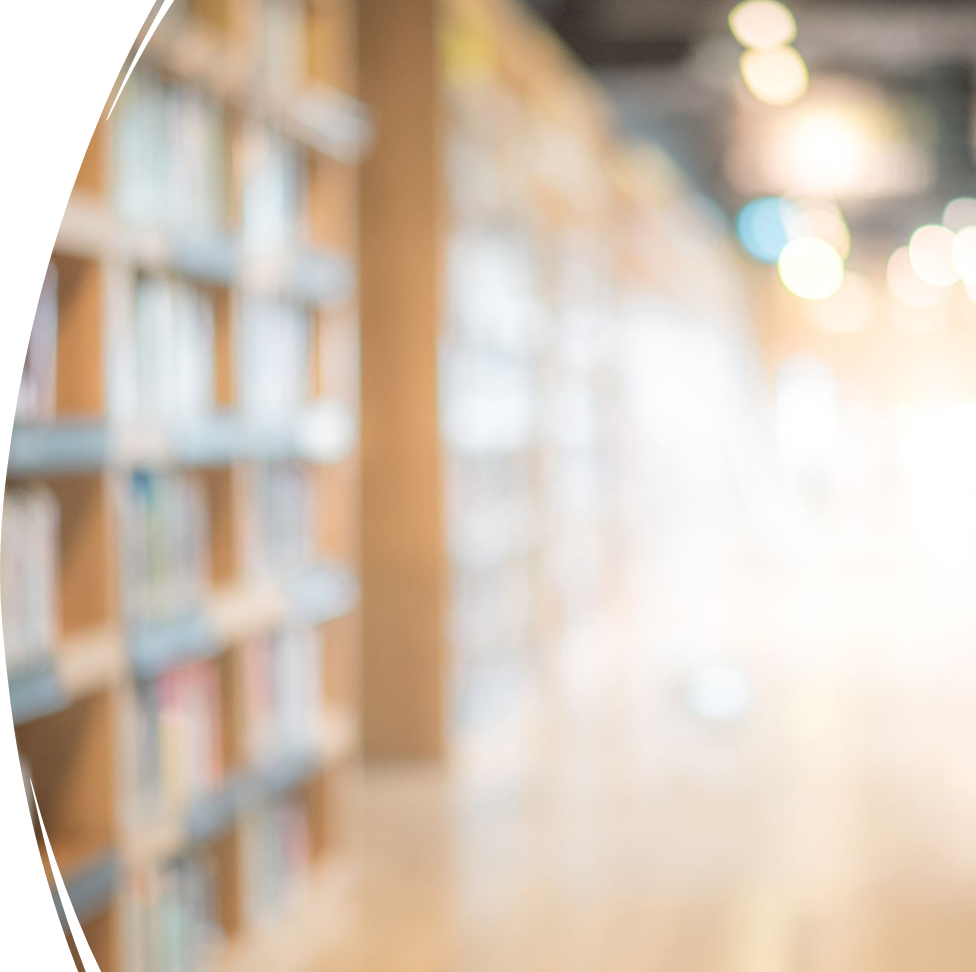 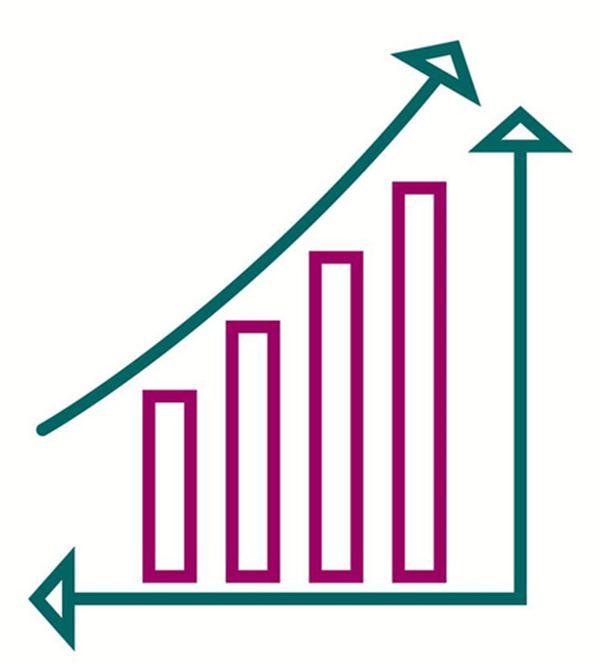 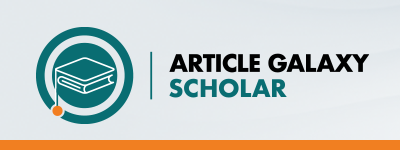 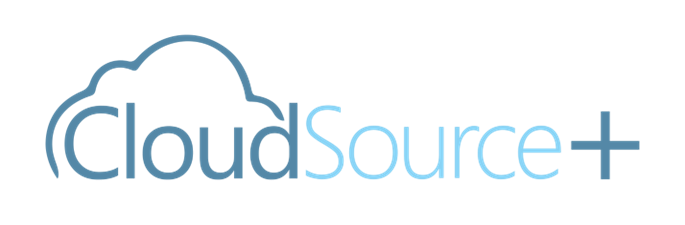 E-Resources Materials StrategyCost /Benefit Analytic ApproachThree Pronged Synthetic Evaluation Strategy
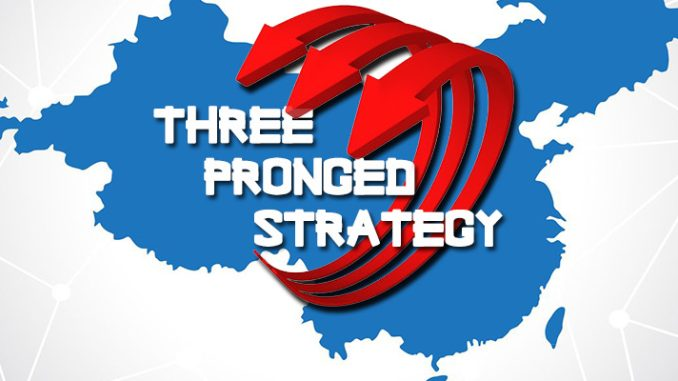 Qualitative Analysis +
Quantitative Analysis +
Overlap  Analysis =
Goals: Better Budgetary Data-Informed Decision Making Better Resource Allocation
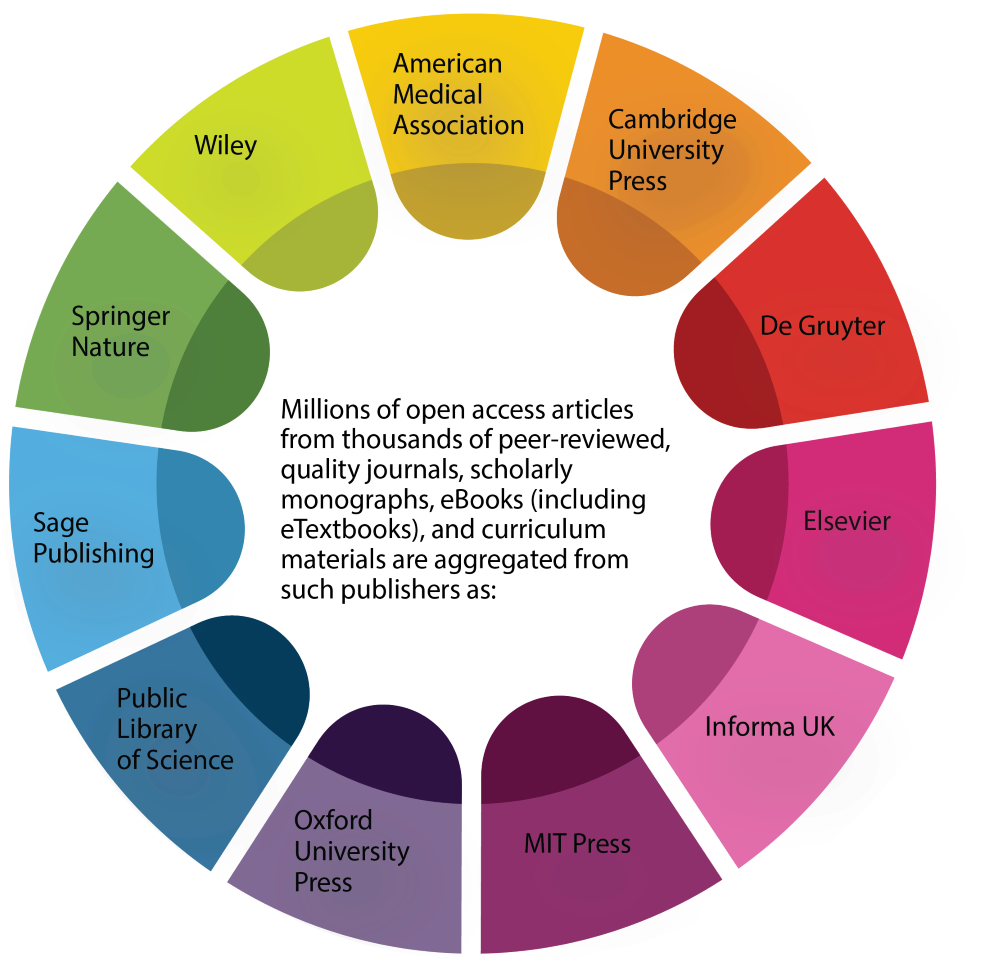 Cost / Benefit Strategy
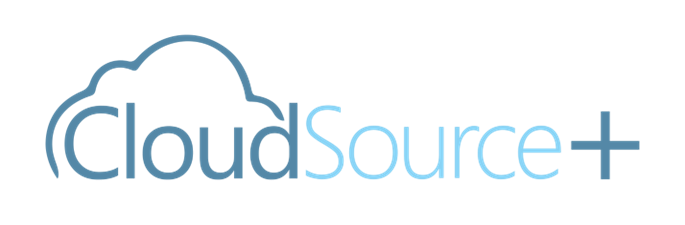 Aggregates Open Access Content from  High Quality Publishers
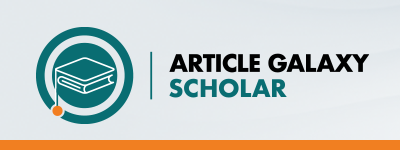 Allows purchase of focused Journal/Articles not Availablein Present Collections/OA
Qualitative Analysis
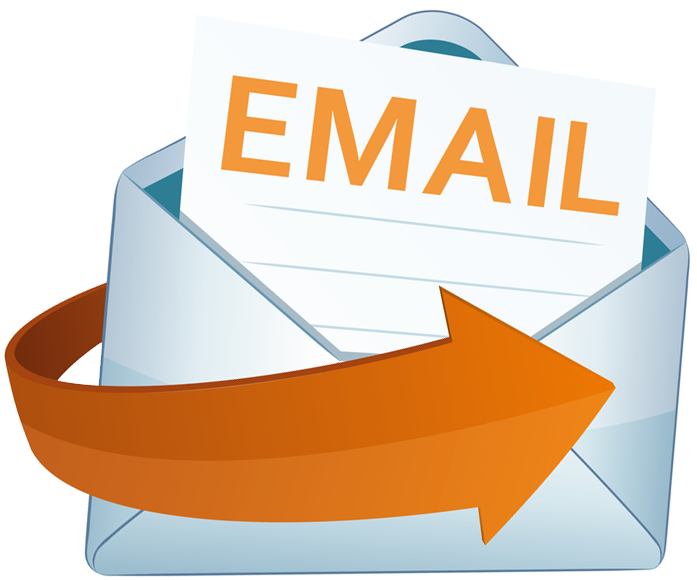 Email Subject: The library is currently engaged in a comprehensive evaluation of our electronic resource subscriptions. To make data-informed decisions regarding subscription renewals.  We are seeking input from our teaching and research faculty on quantitative and qualitative aspects of our e-resource usage. In this regard, we would be grateful if you could provide feedback on your use of the following Database . . . We have enclosed forms that seek your input on these databases. . .
Emails, Survey Form,Focus Groups, & Individual/Group Meetings
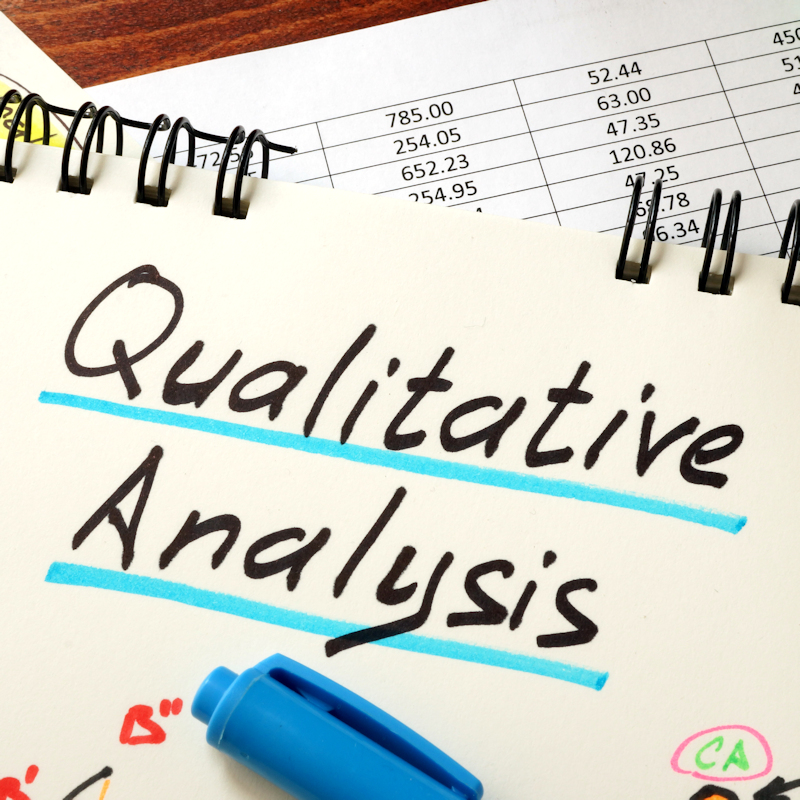 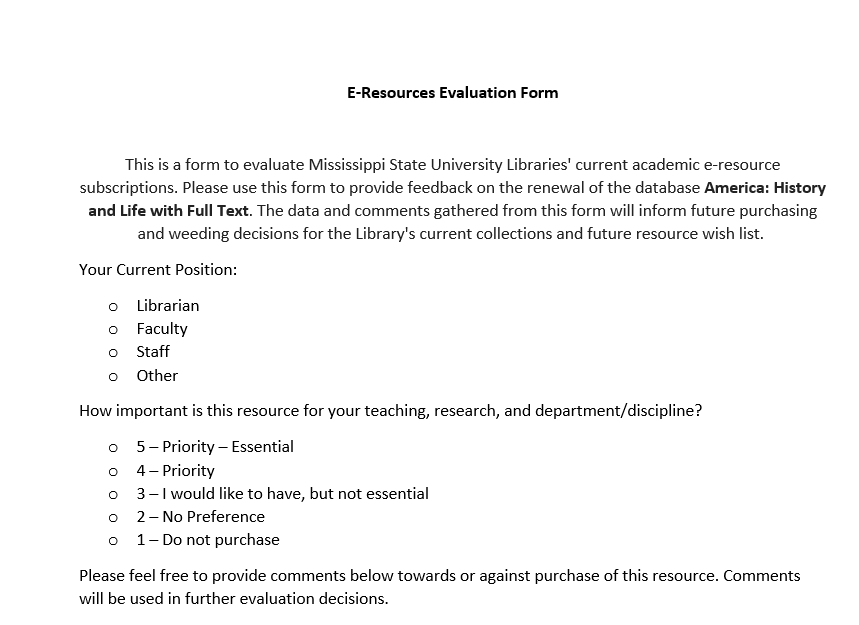 Qualitative Analysis Evaluation Form
Stakeholders:
Department Heads
Faculty
Graduate Students
Qualitative Comments
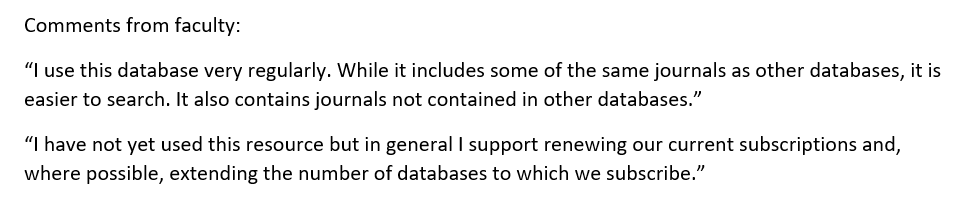 Stakeholders:

Department Heads
Library Representatives
Faculty
Graduate Students
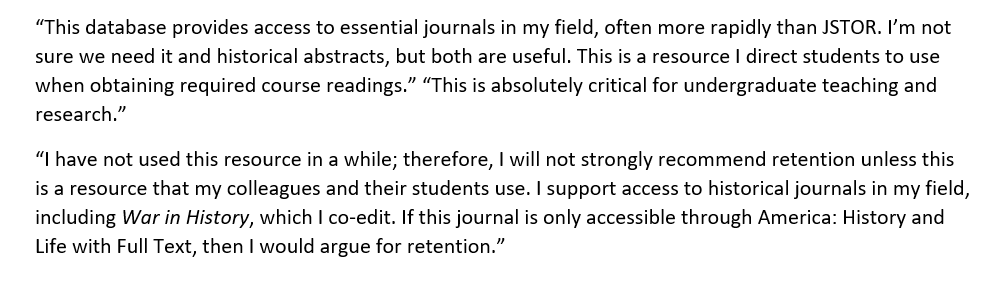 Quantitative Analysis
Quantitative evaluation metrics:

Downloads   
Searches    
Investigations 
Unique Site visits  
Unique site visitors
Cost/Use
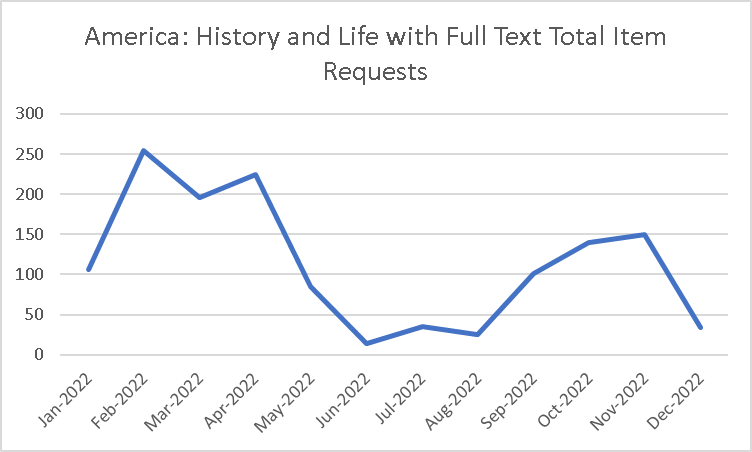 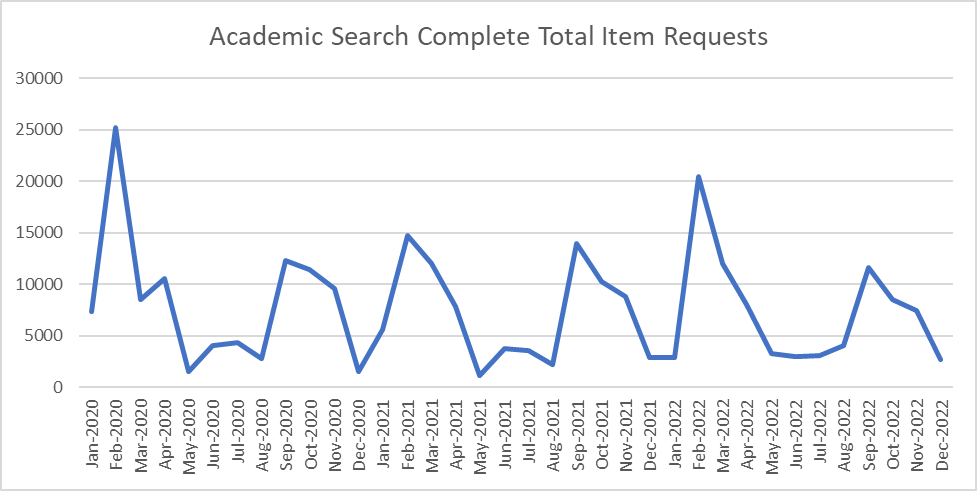 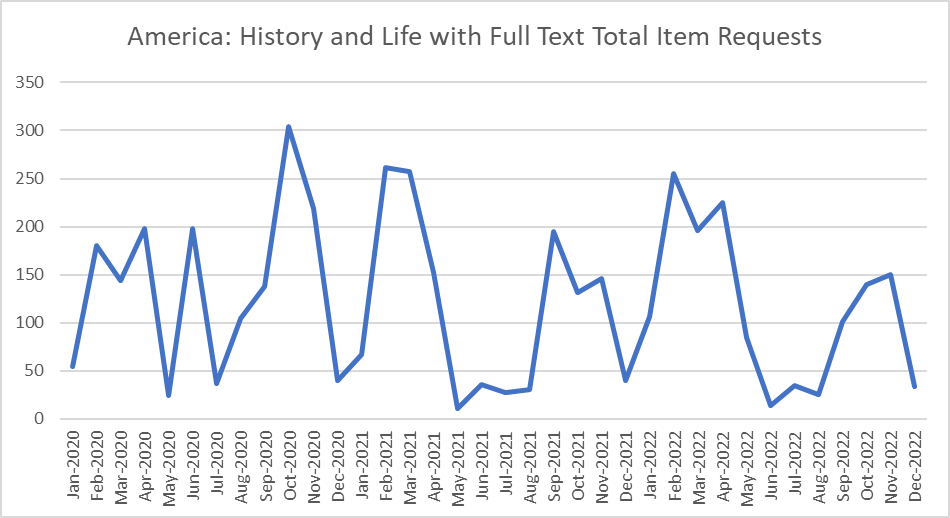 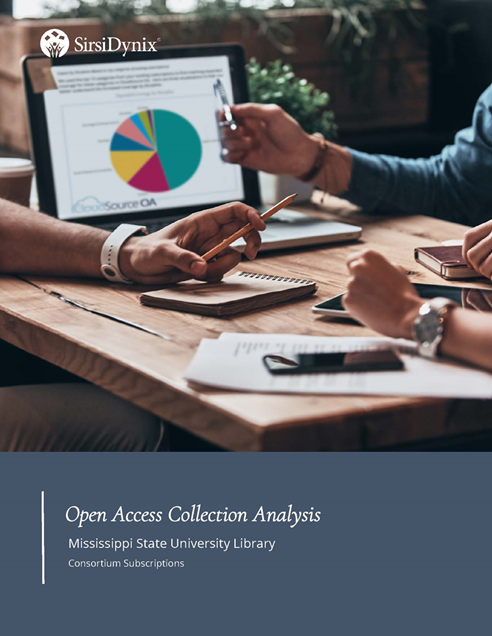 Overlap Analysis Open AccessCollection Analysis Report  Cloud Source + /Sirsi Dynix
MSU Libraries Database Holdings, Cloudsource+  Overlap AnalysisSelect MSU Databases and  Journal Subscriptions
Overlap Analysis Shows that our paidsubscriptions ranged from 19-79% overlap open access content
Select MSU Abstracts, Indexes and Bibliographies
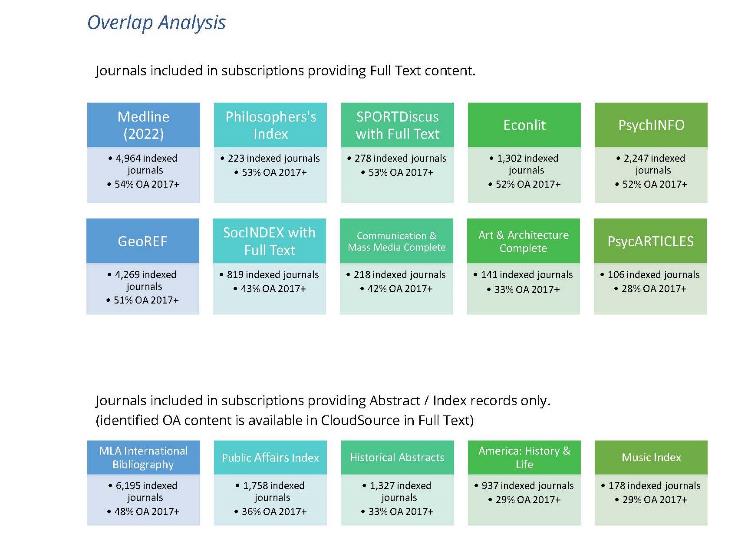 Cloudsource+ Overlap Analysis and Metrics
Select MSU  Databases Reviewed betweenFebruary – May 2023

Wide Range of Database Overlap for Full Text journal article Coverage 
aggregated  in Cloudsource+Mediated coverage available through Article Galaxy Scholar
Synthetic AnalysisConversations and Discussions
Decision MakingData InformedData Driven
OverlapAnalysis
IntersectionalSpace
QuantitativeAnalysis
QualitativeAnalysis
MSU E-Resources Budget Strategy Project  Summary Conclusions
Better E-Resources Budget Decisions &E-Resources Digital Resource AllocationCan Be Achieved through:
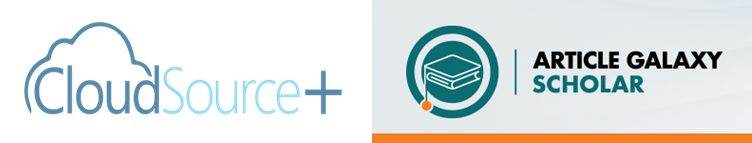 Synthetic Methodologies Cost/Benefit AnalysisData Informed Decision MakingAffordances of New Technology
E-Resources Budget Evaluation Summary Conclusions
Cost savings for library budget can be achieved through new possibilities of leveraging open access and document delivery Savings from Cloudsource+ 

 Open Access Savings can fund new focused intentionally aligned  possibilities through Article Galaxy Scholar
Evaluation/Project Continuing 2023-2024 Fiscal Years
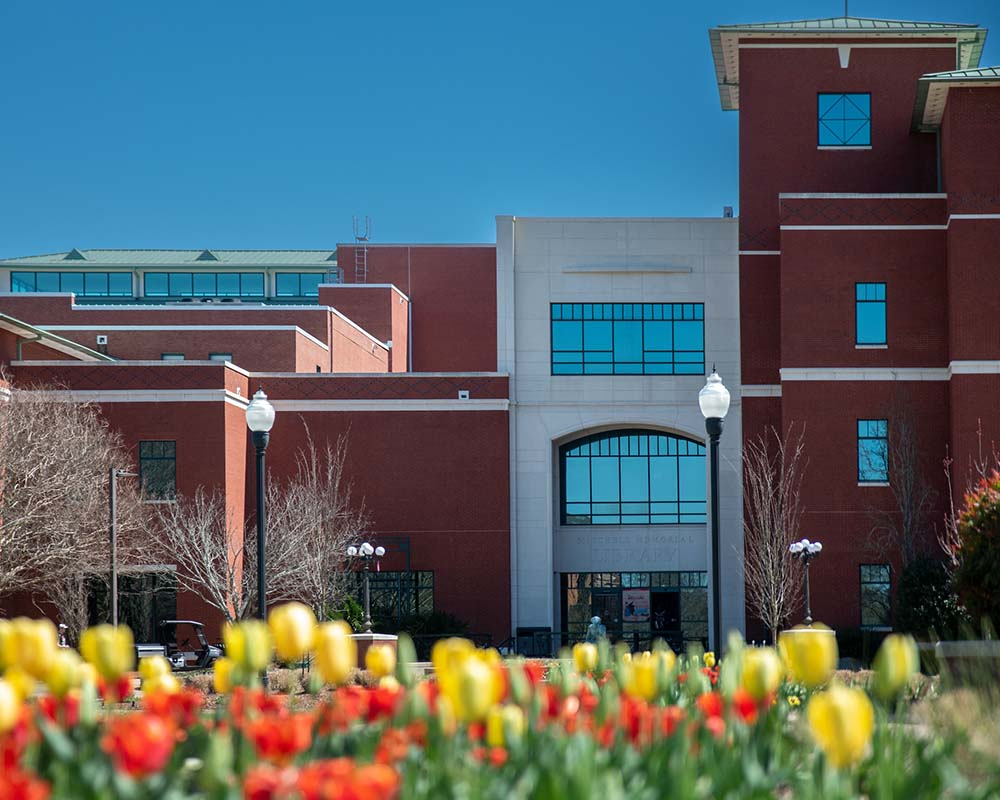 Thank you!
Questions?


Contact:Ray Uzwyshyn, Ph.D. MBA MLISAssociate Dean, Collections Management and StrategyMississippi State University Librariesruzwyshyn@library.msstate.edu, 512521-6893
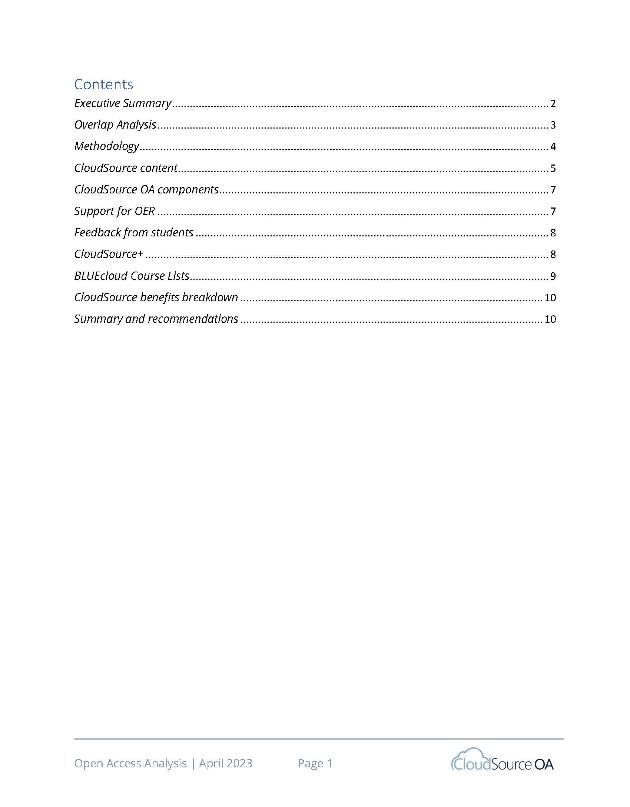 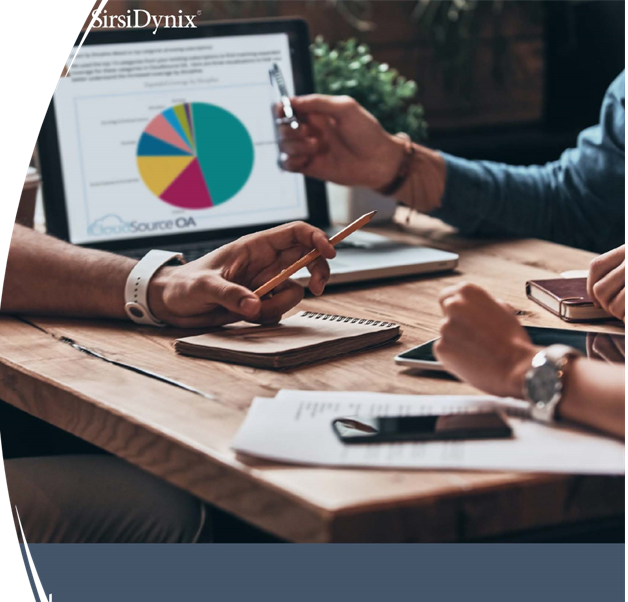 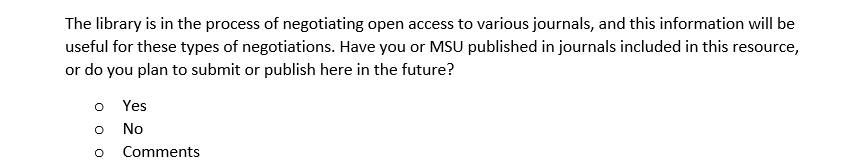 Qualitative Analysis: Evaluation Form
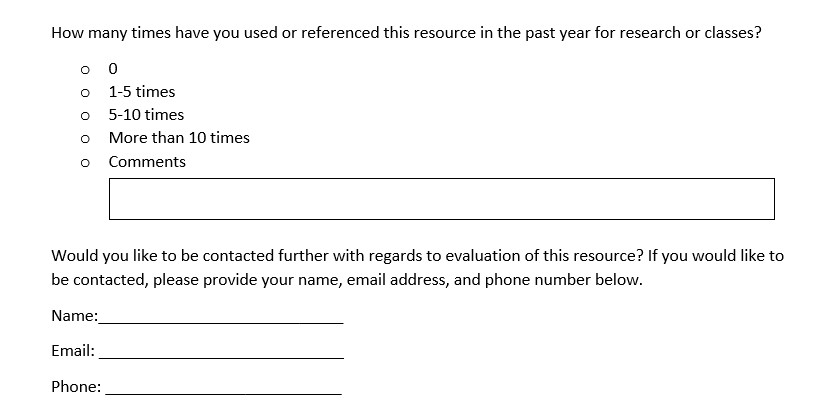 Stakeholders:
Department Heads
Faculty
Graduate Students